SHADOWS in ECN3/TTC8
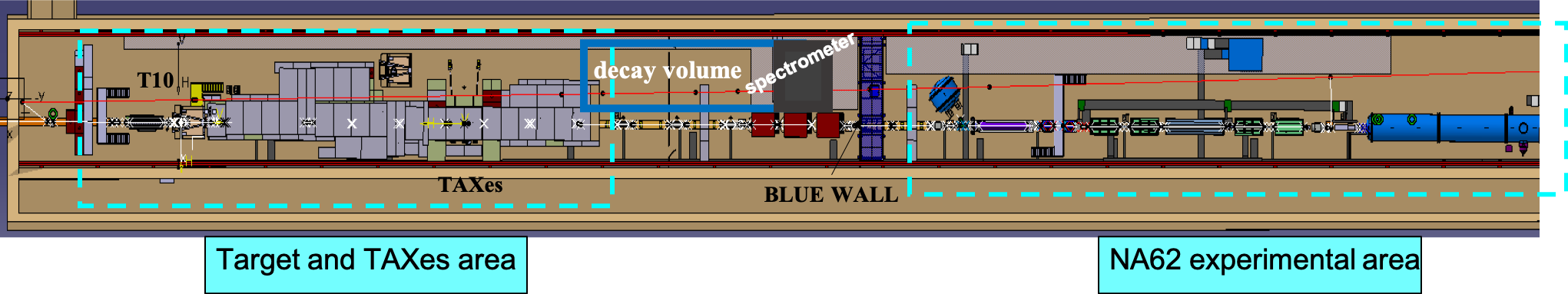 SHADOWS
K12 beam
Blue wall
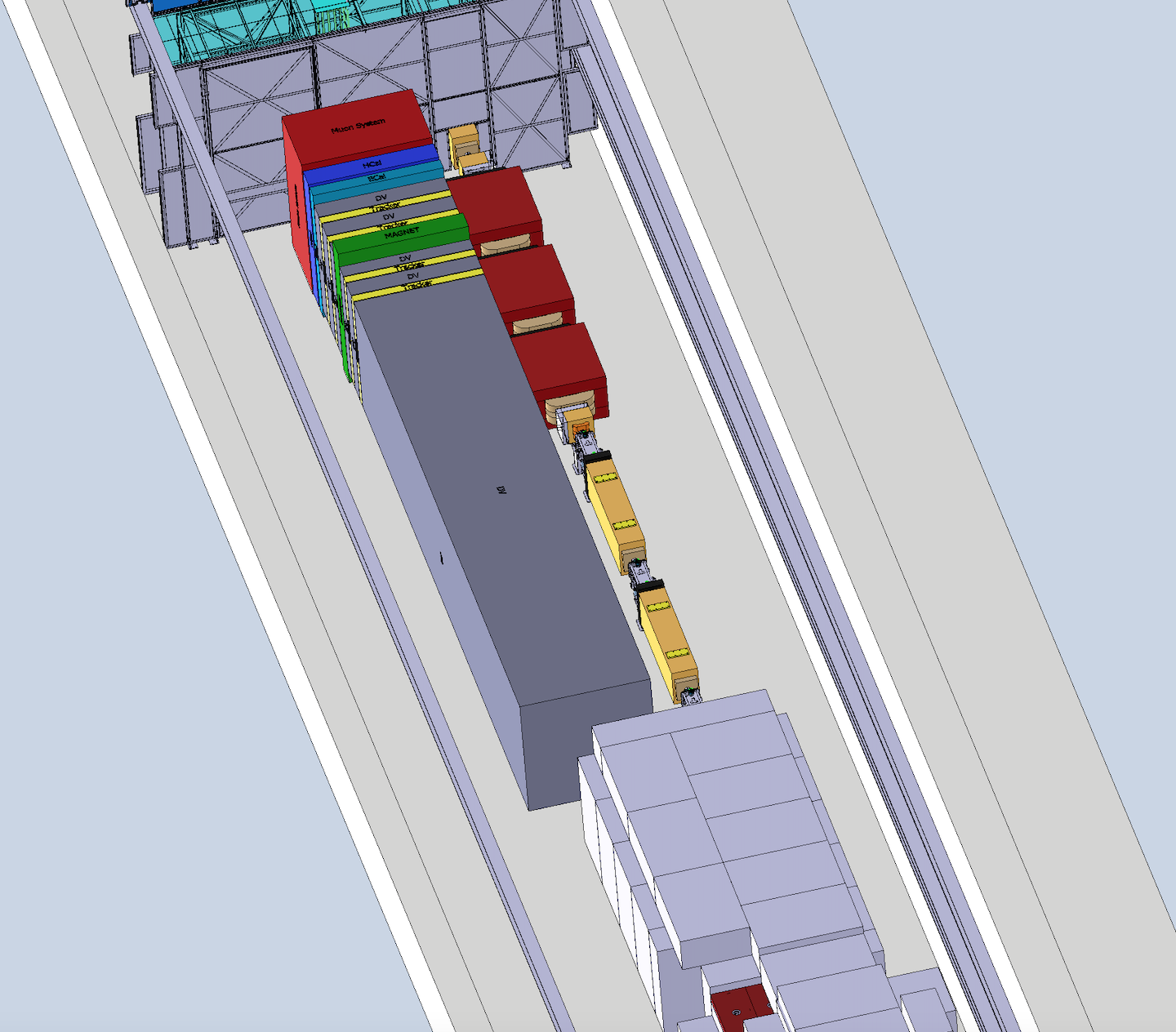 K12 beam line
SHADOWS in the target area
Preliminary Conceptual Layout 
A spectrometer of about 2.5x 2.5 m2 transverse area
~1 m off-axis from beam line
20 m long decay volume, 
starting ~10 m downstream of the K12-dump (TAXes)
K12 TAX
(DUMP)
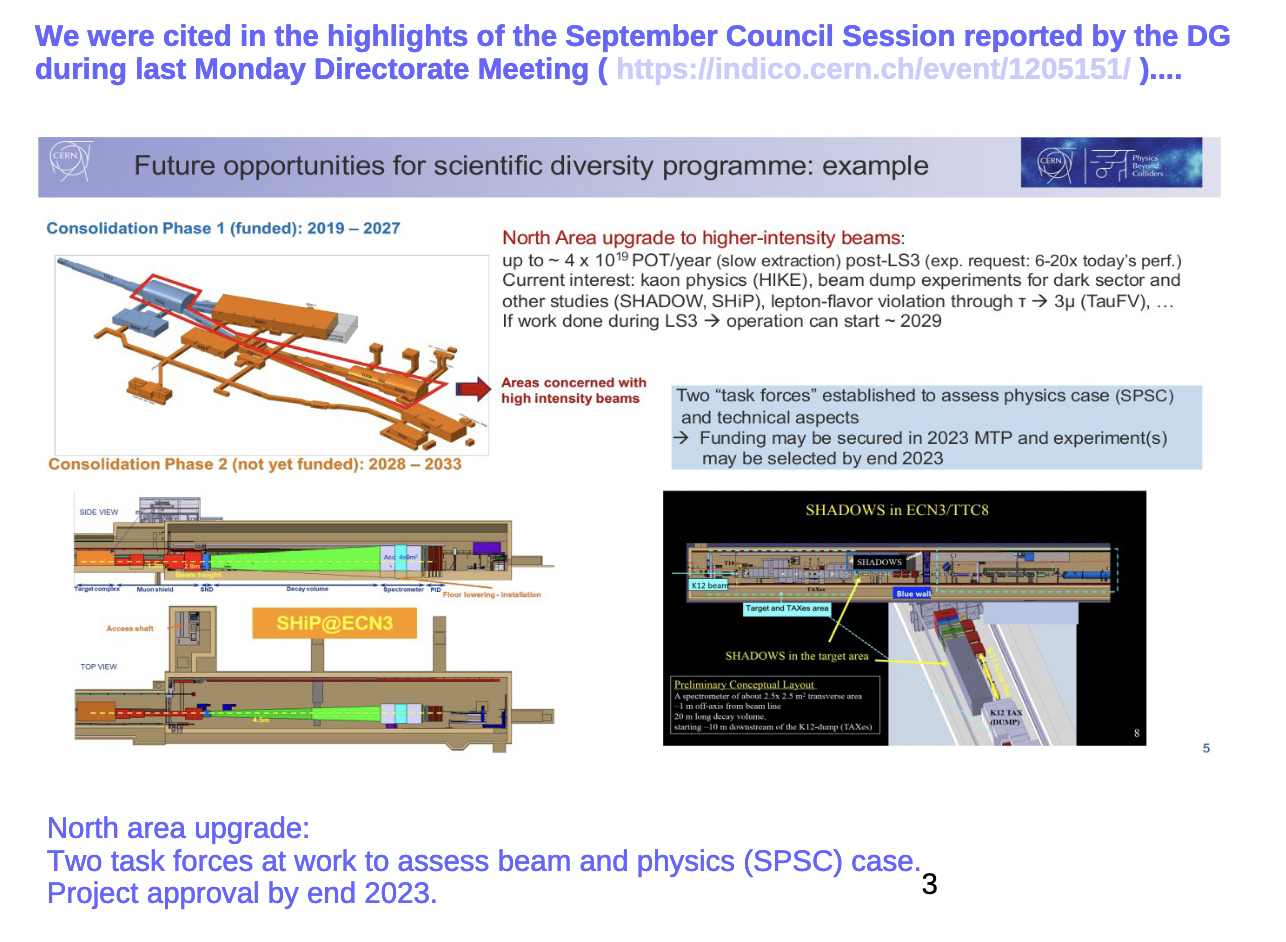 SHADOWS: TENTATIVE TIME SCHEDULE
TODAY
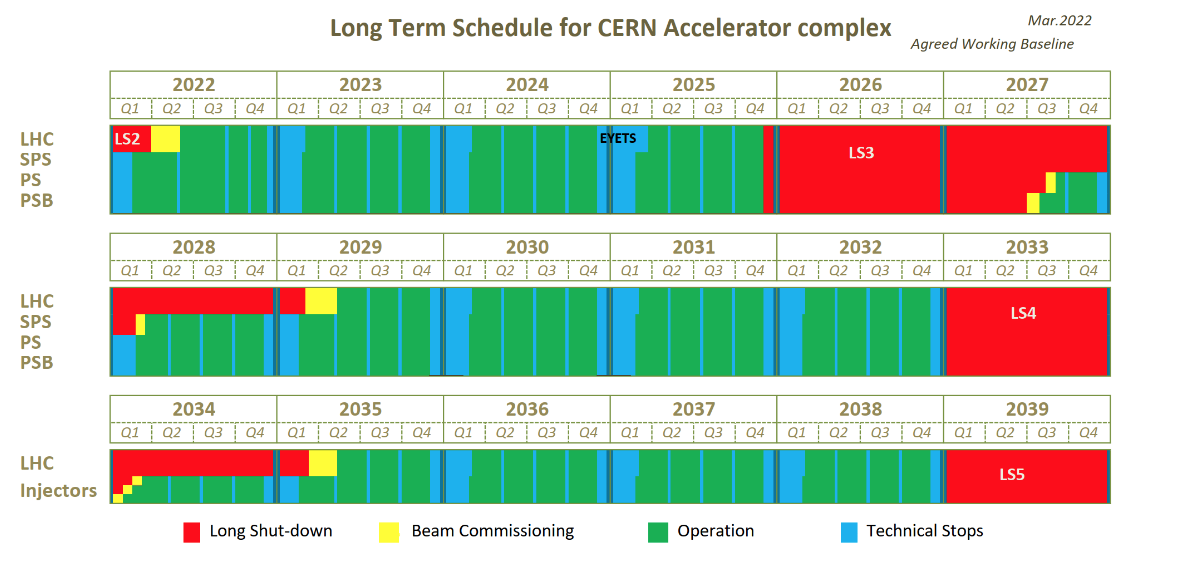 Lol
INSTALLATION
CONSTRUCTION
Proposal
TDR
Eol
START DATA TAKING
Jan 2022: EoI submitted to the SPSC 
April 2022: Presentation to SPSC Open Session & positive outcome from the SPSC. 
November 2022: submission of the LoI to the SPSC
March 2023: approval (or not) of the high intensity upgrade of the beam line
September 2023: SHADOWS Proposal
January 2024: Approval (or not)
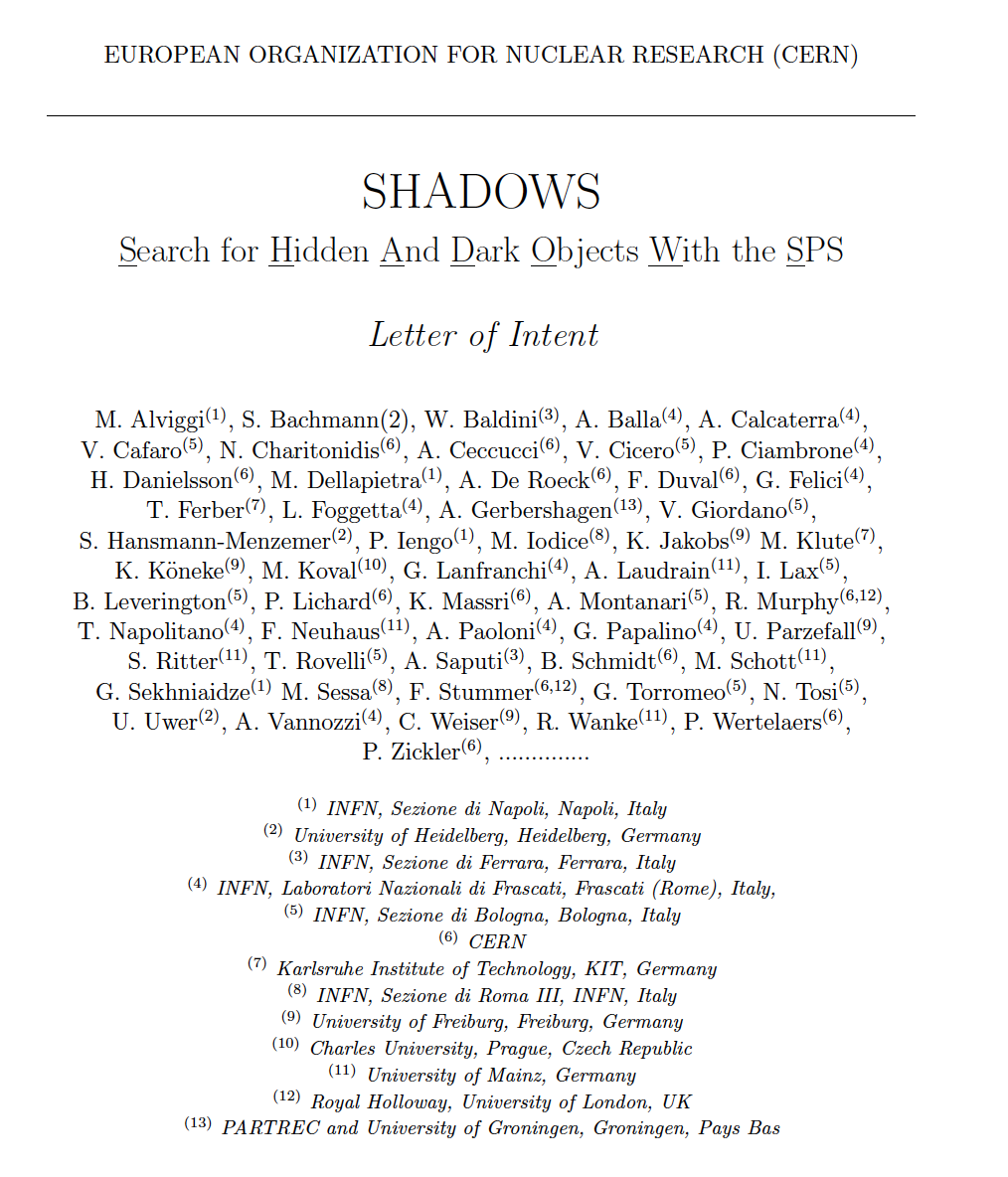 5 sezioni INFN (20 persone)
4 grosse universita’ tedesche
1 grosso gruppo CERN
e altri gruppi piu’ piccoli

1 ex-spokes person di ATLAS (K. Jakobs)
1 ex-spokesperson di NA62 (A. Ceccucci)CERN DT Department Head (B. Schmidt)
SHADOWS: Technologies & Tentative cost
(to be updated when the detector technologies will be frozen)
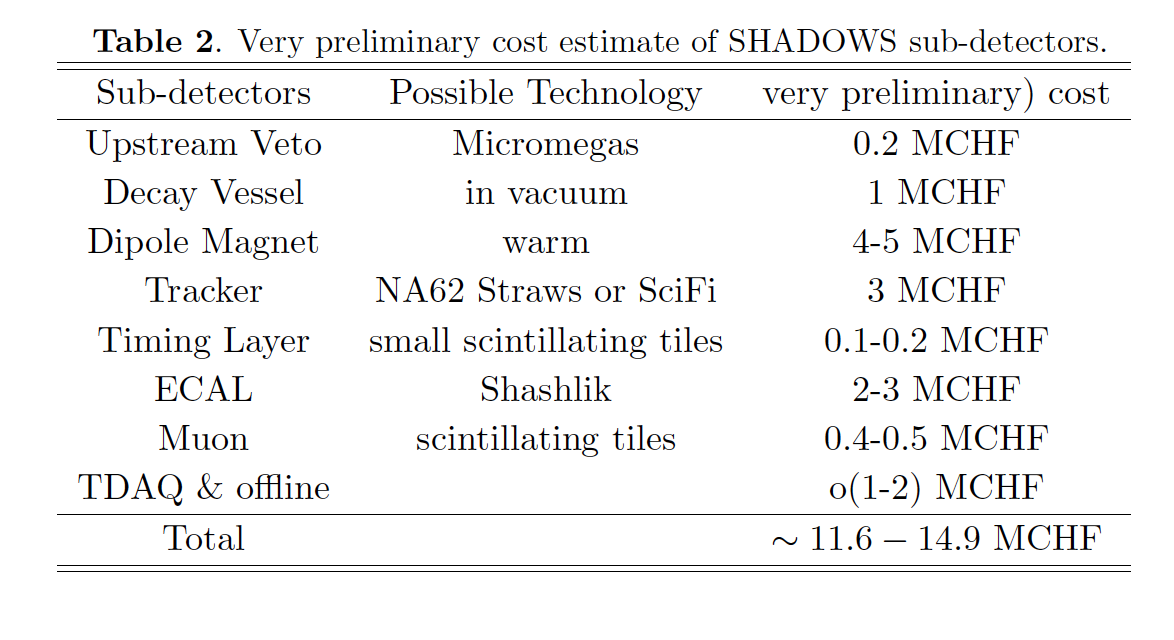 INFN
INFN
Tre Referees appointed in gruppo1: P. Govoni, A. Di Mattia, R. Contino.
Two big modules: funded by INFN within AIDA-Innova, Task 8.3.2
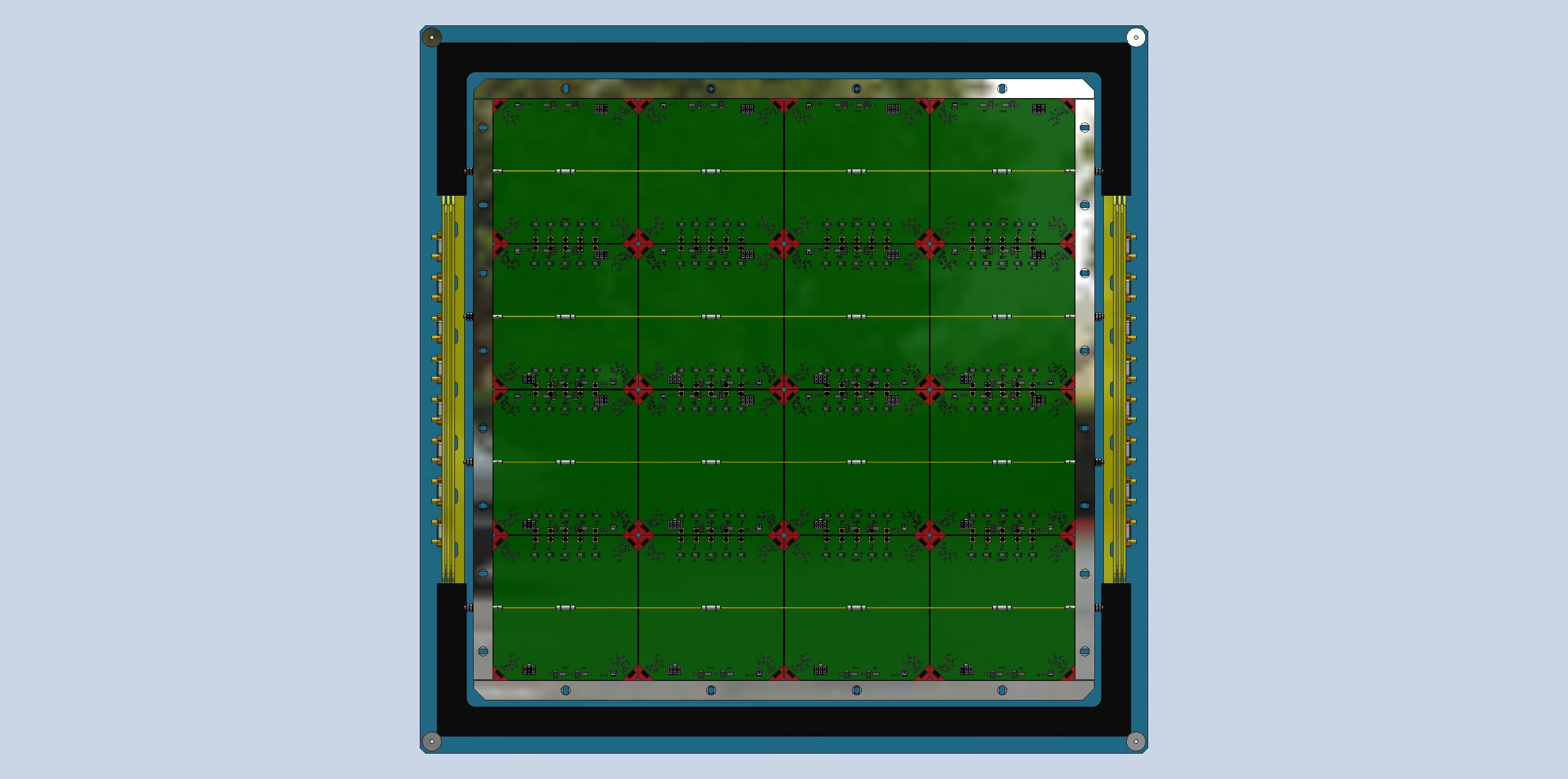 Currently developing a full size module.
(AIDA-Innova milestone to be delivered by early 2023).
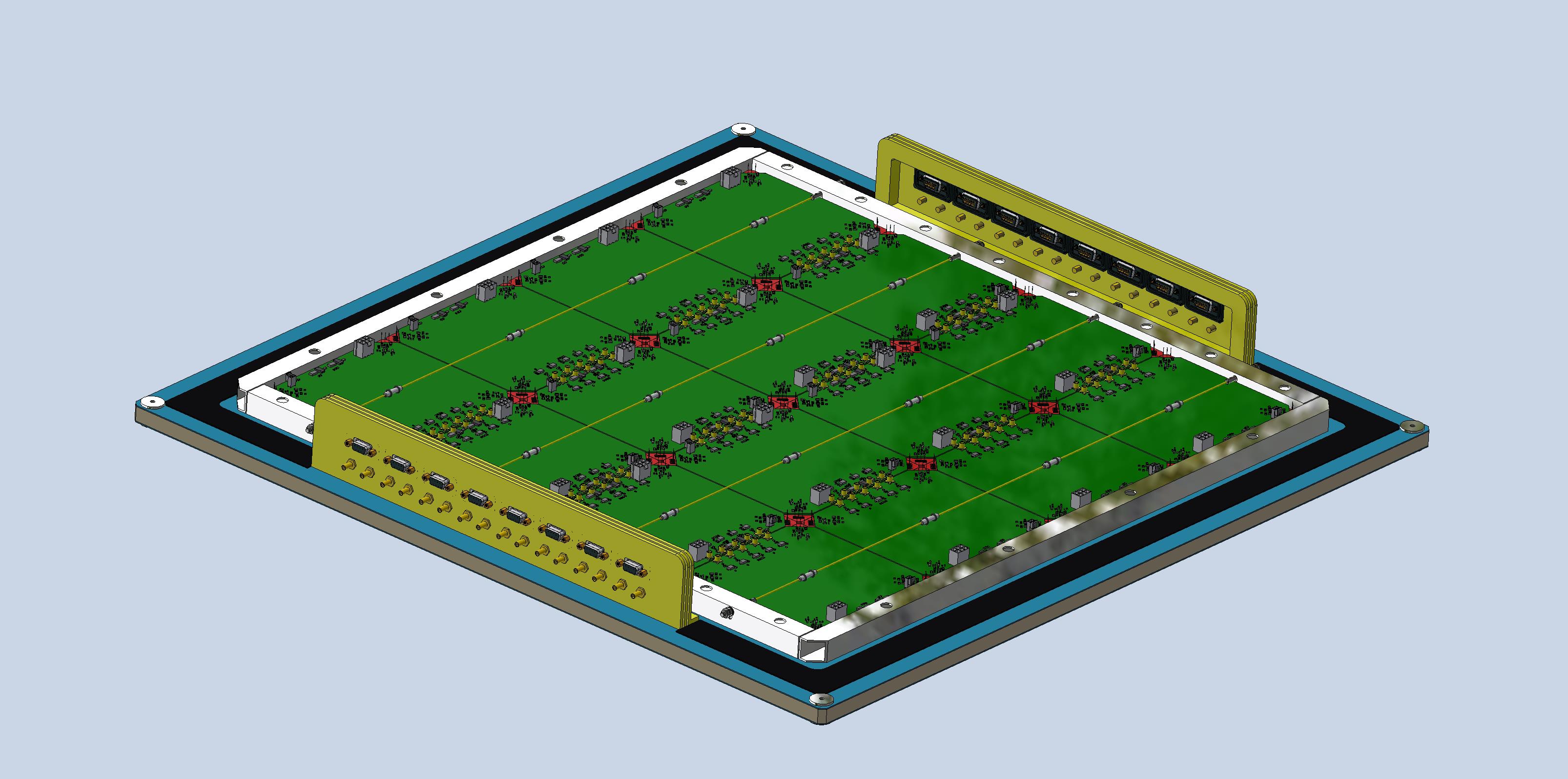 Alessandro Saputi (INFN & CERN)
43
TILES FOR THE FULL SIZE MODULE IN PREPARATION AT BOLOGNA
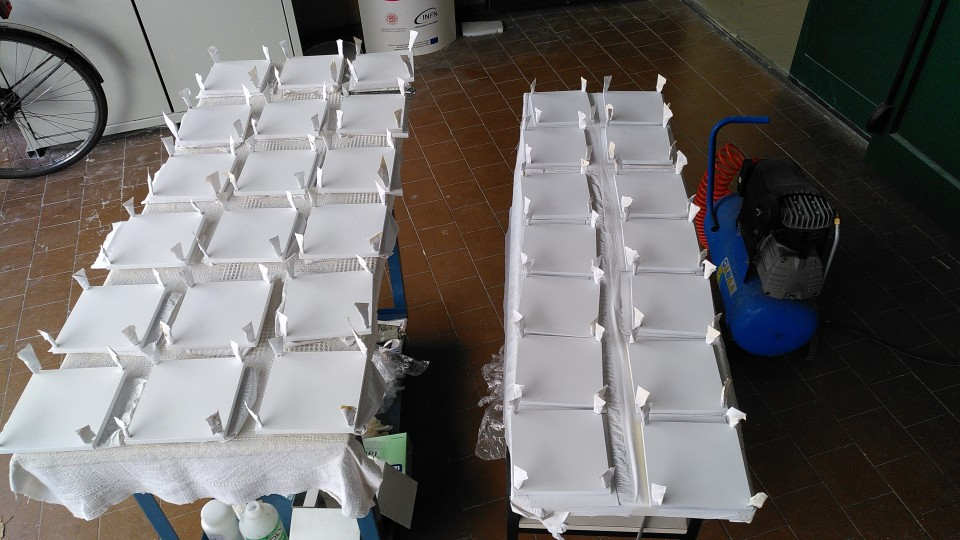 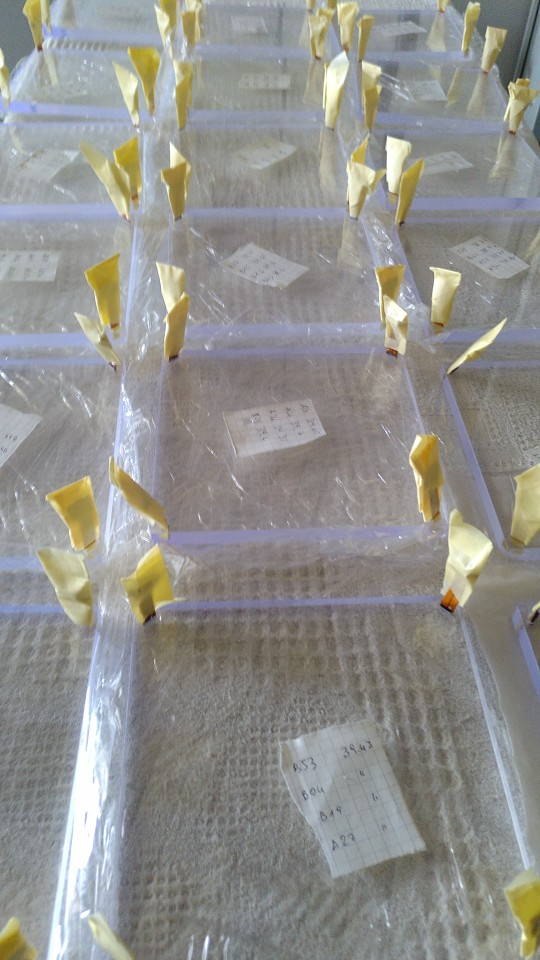 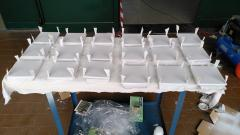 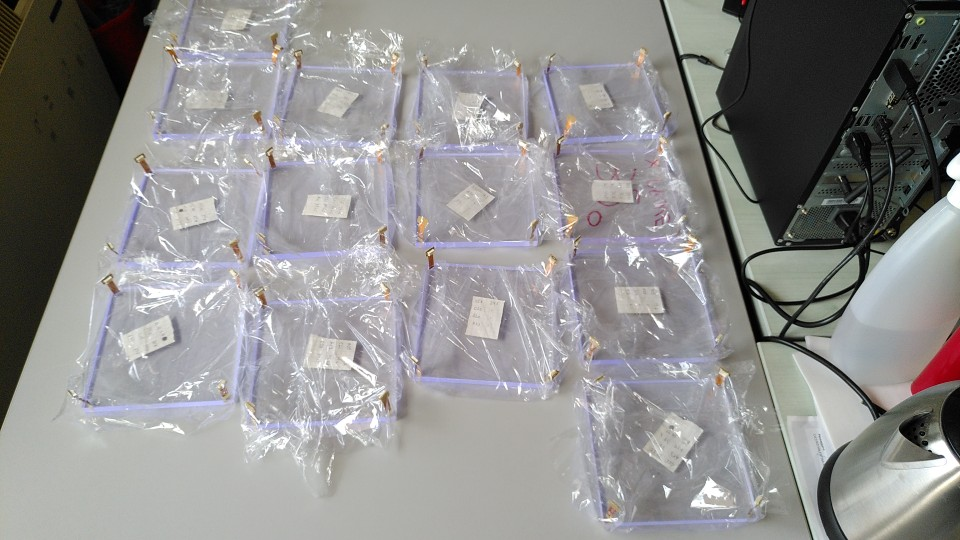 RICHIESTE SHADOWS PER 2023